Supplementary 1 A
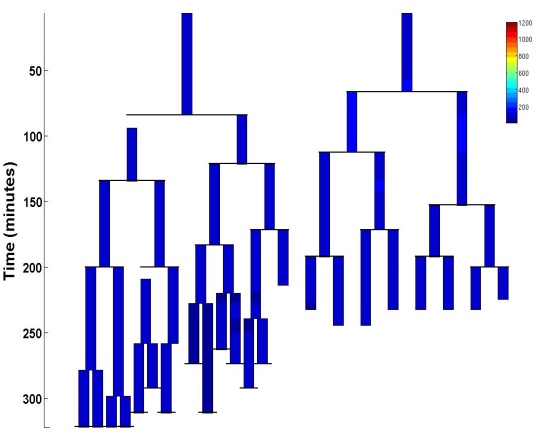 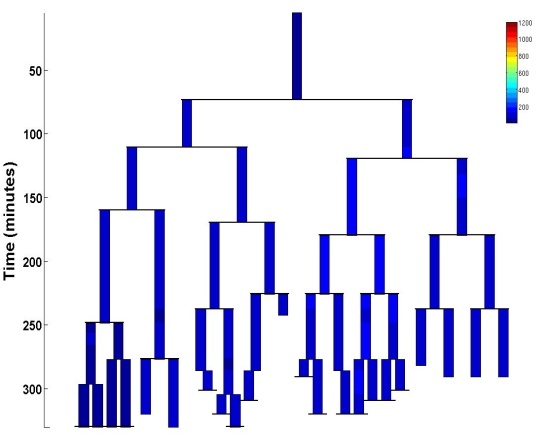 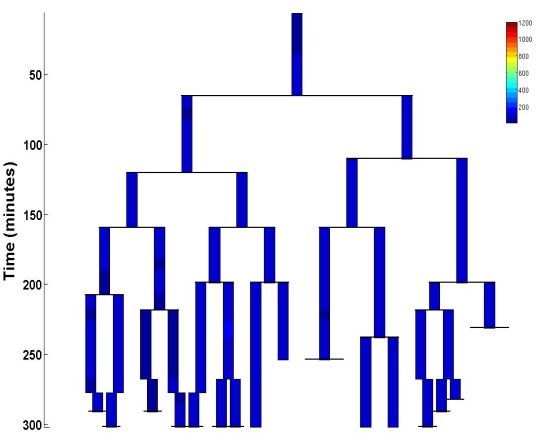 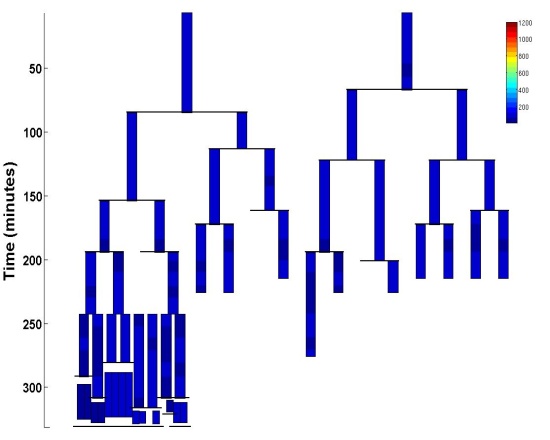 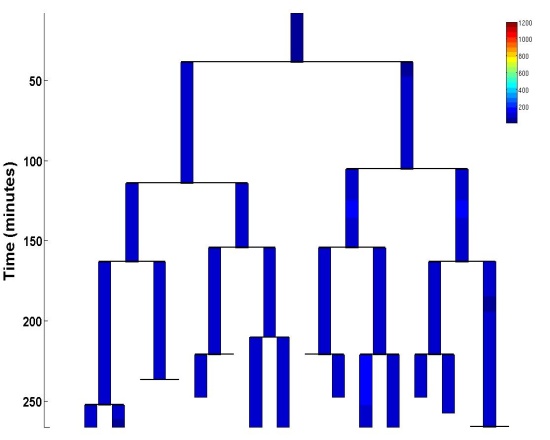 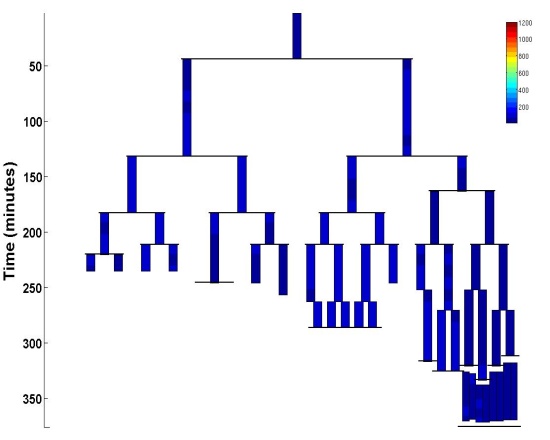 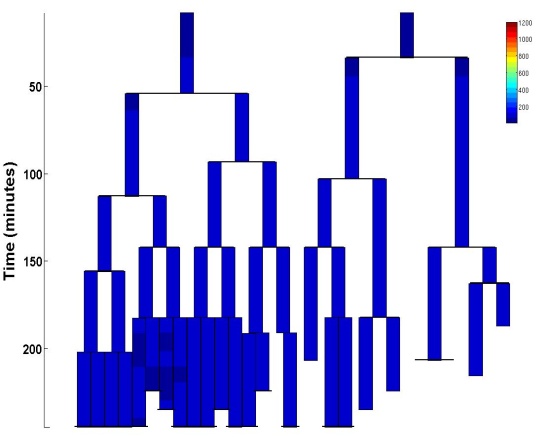 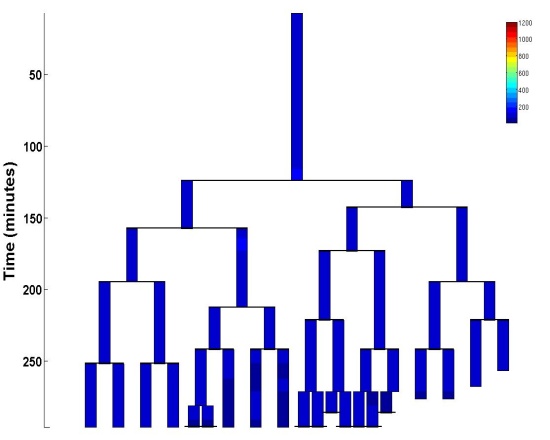 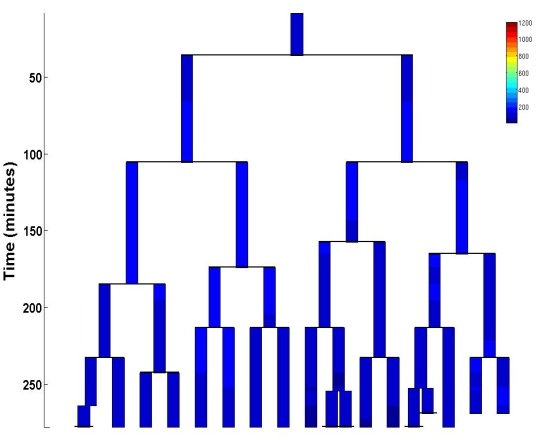 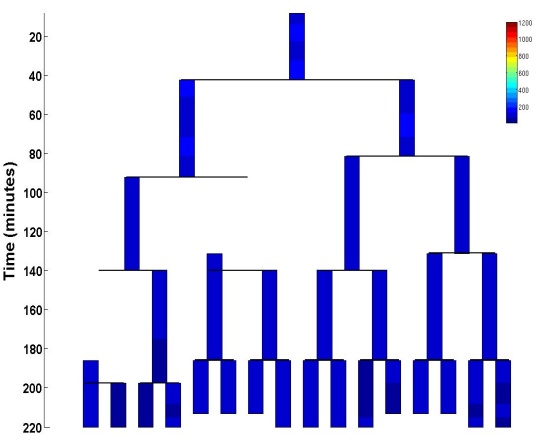 0 mM [salicylate]
Supplementary 1 B
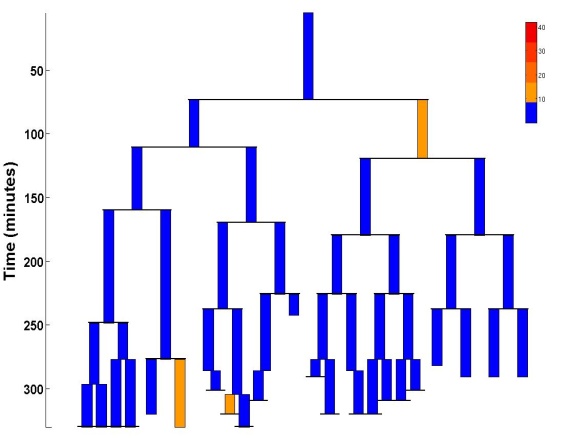 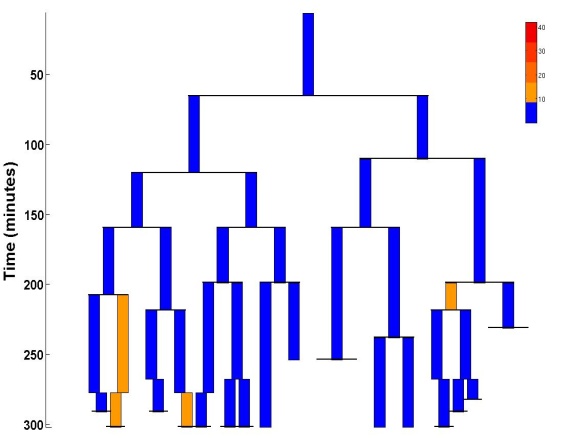 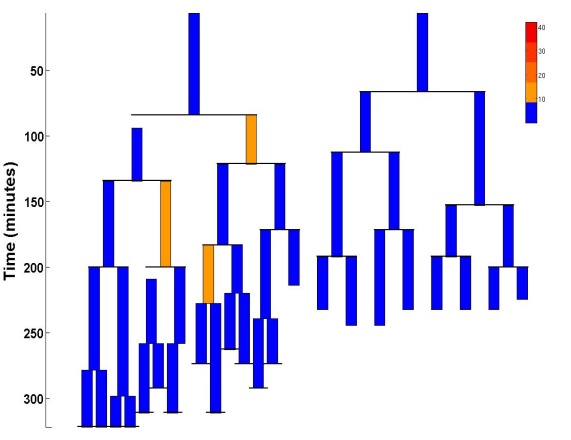 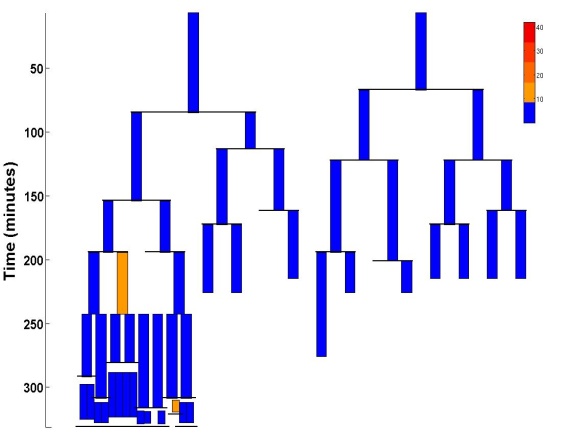 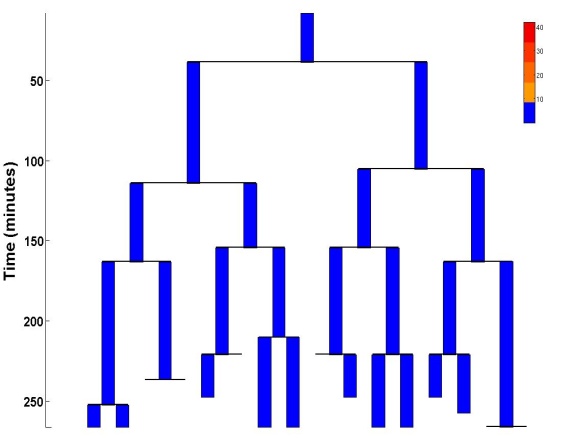 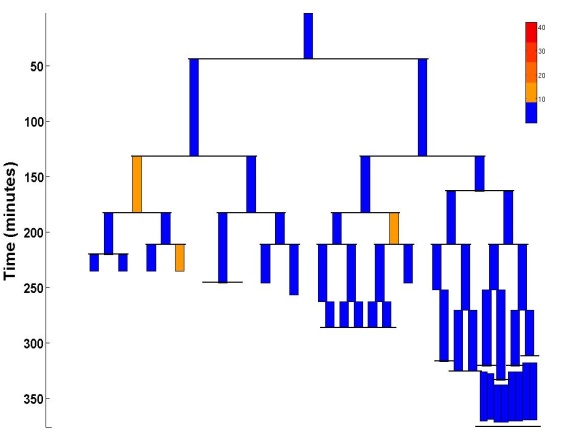 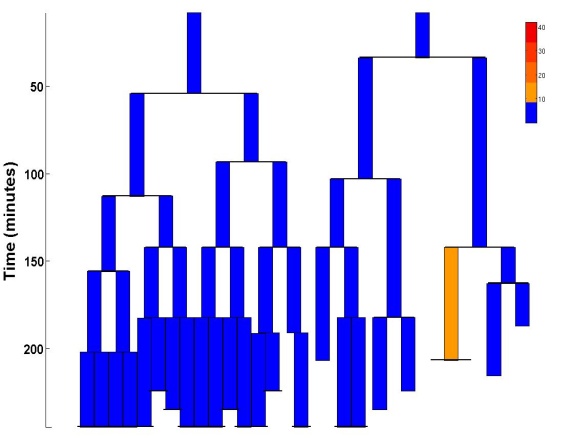 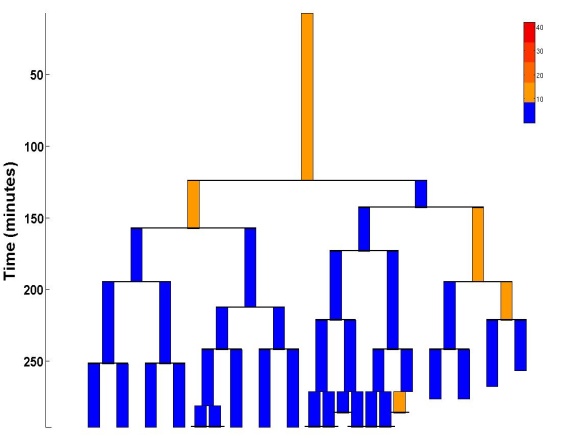 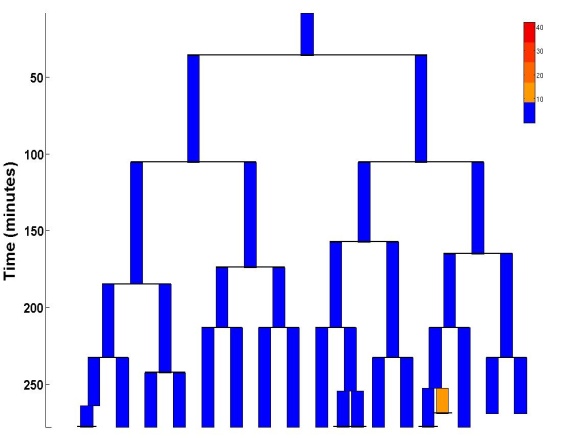 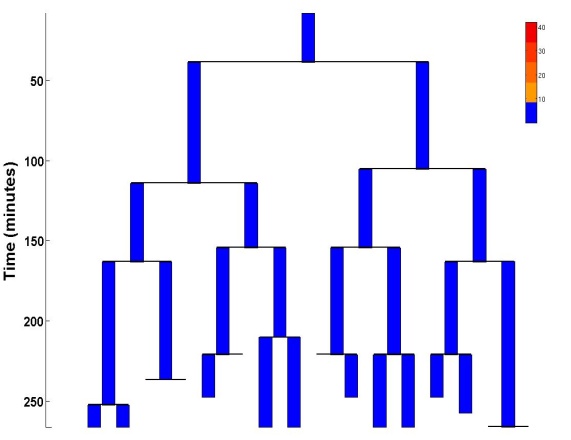 Promoter activity
0 mM [salicylate]
Supplementary 1 C
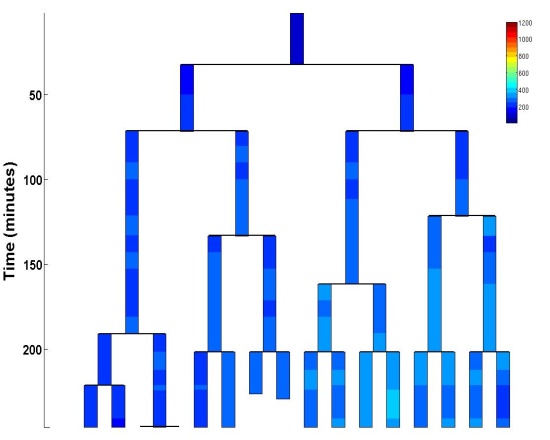 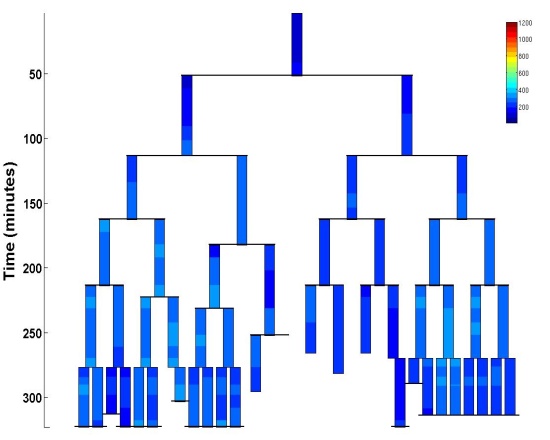 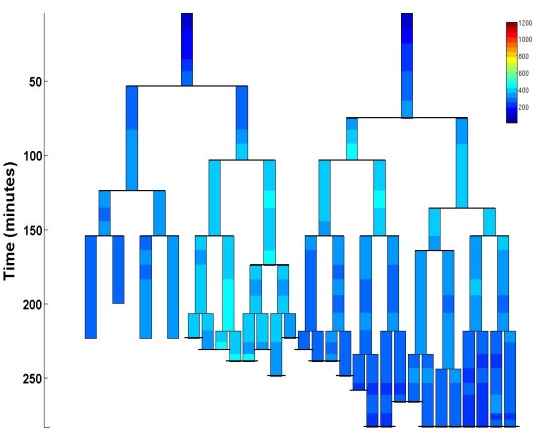 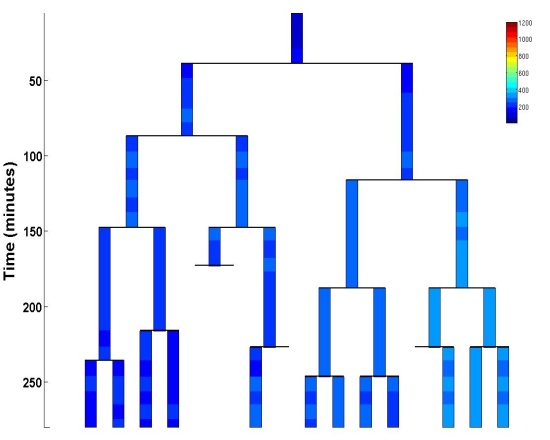 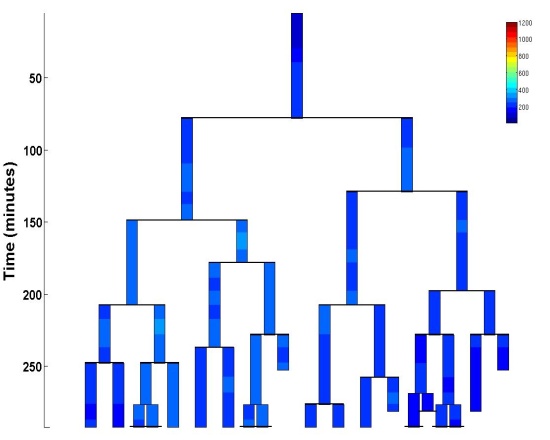 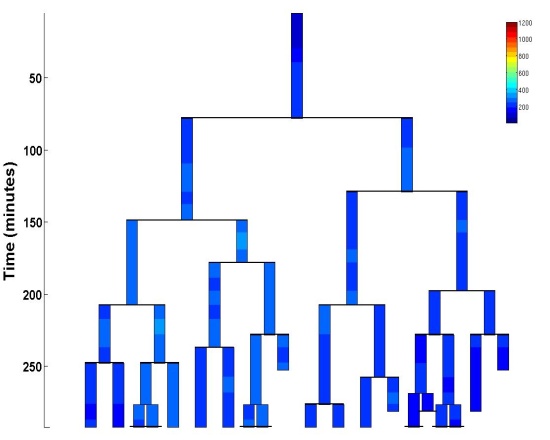 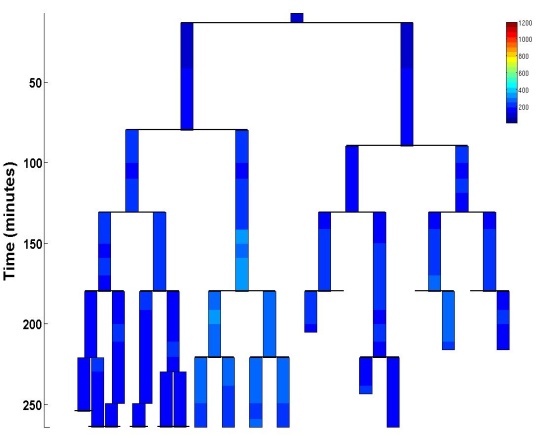 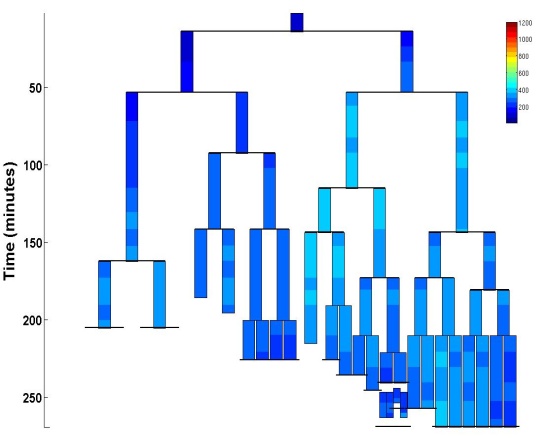 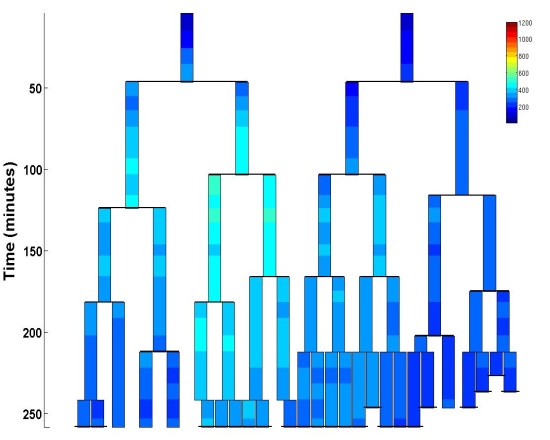 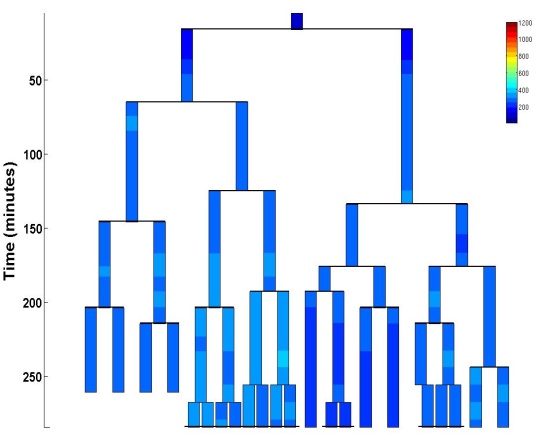 0.25 mM [salicylate]
Supplementary 1 D
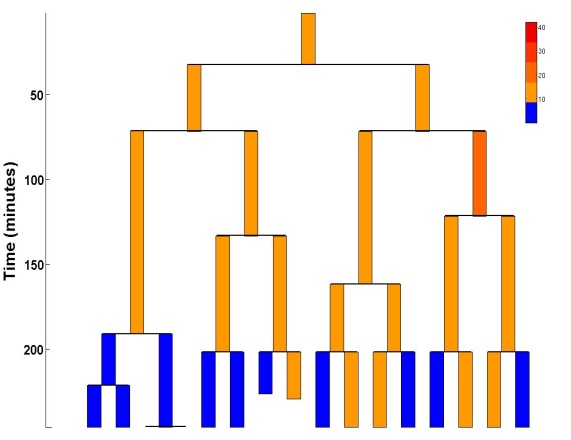 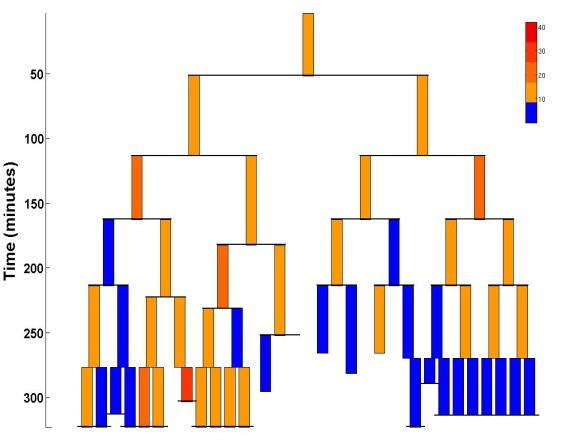 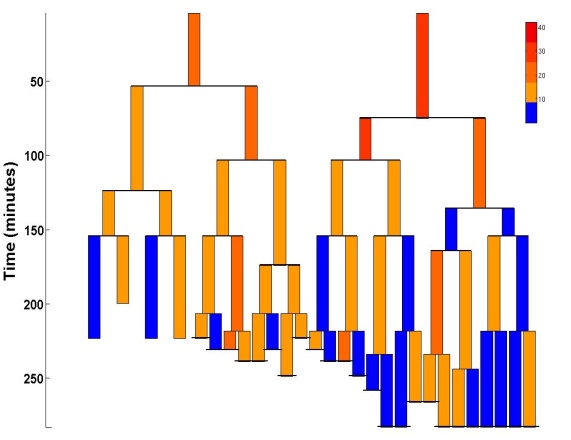 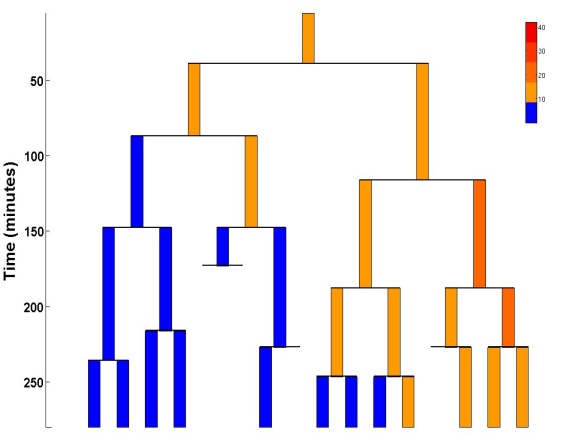 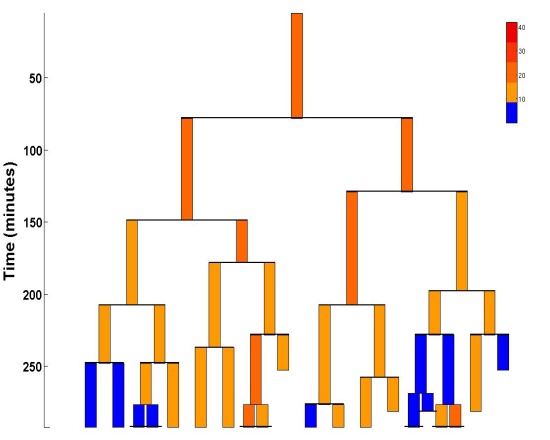 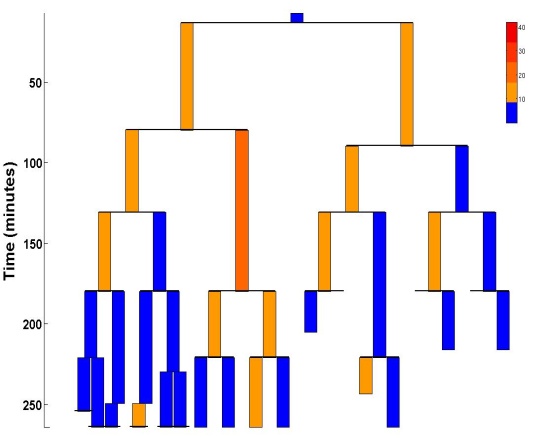 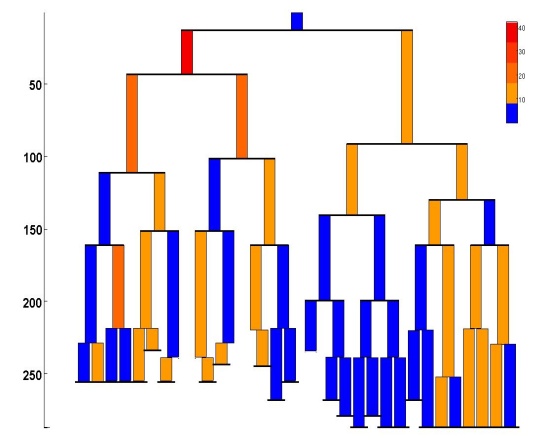 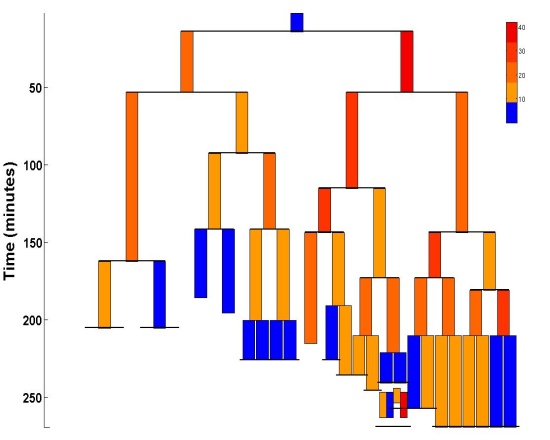 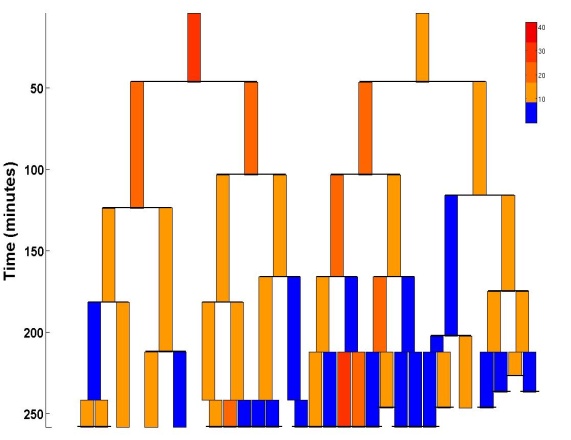 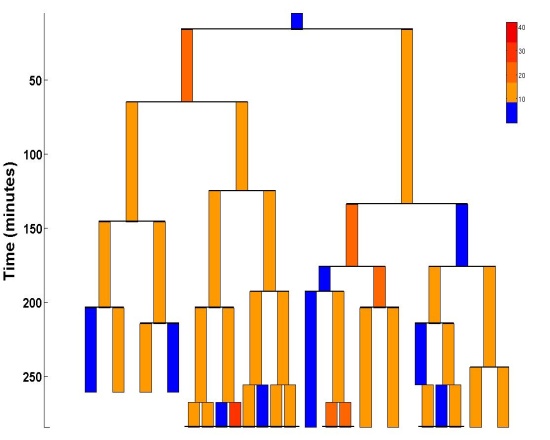 Promoter activity
0.25 mM [salicylate]
Supplementary 1 E
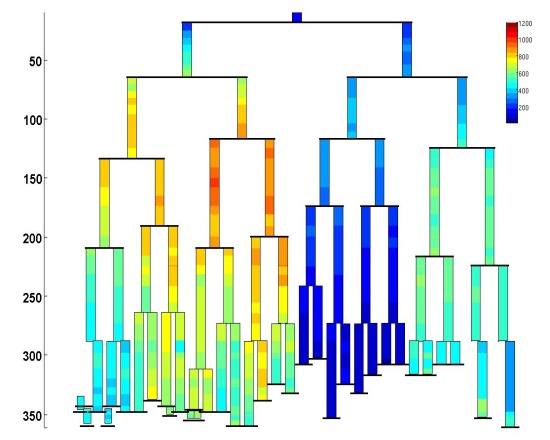 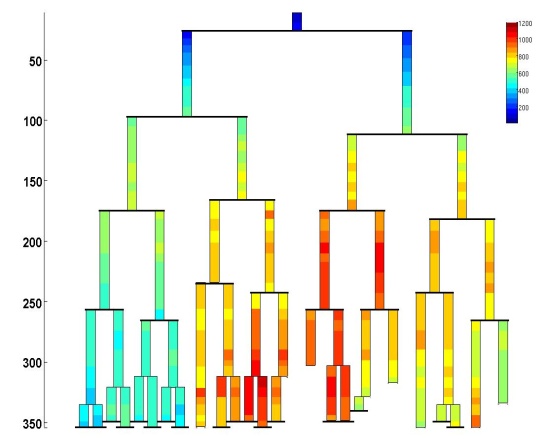 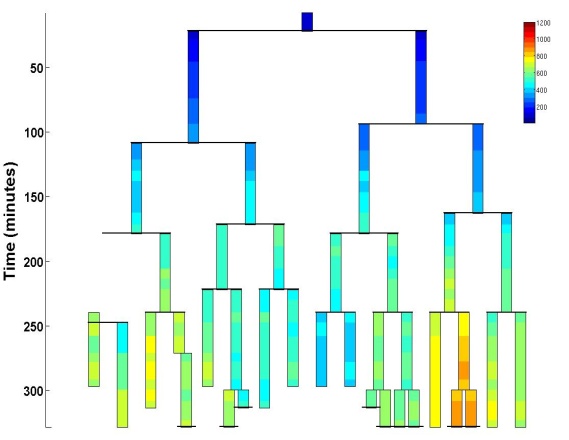 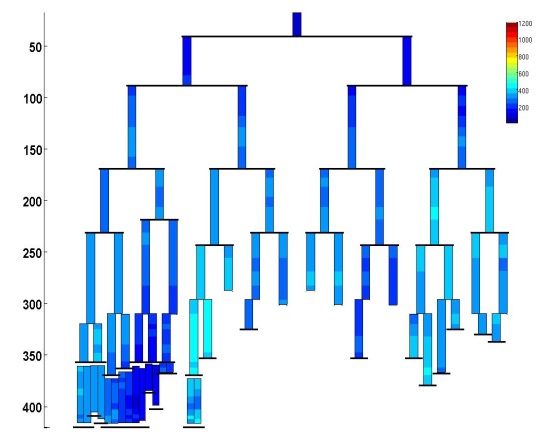 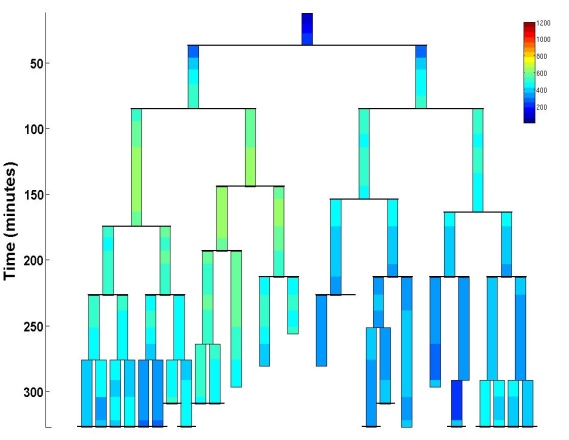 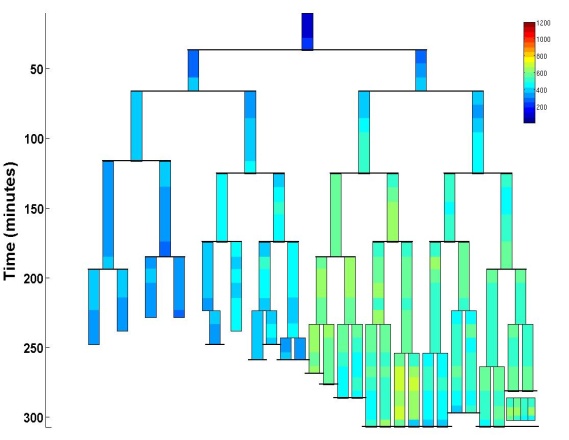 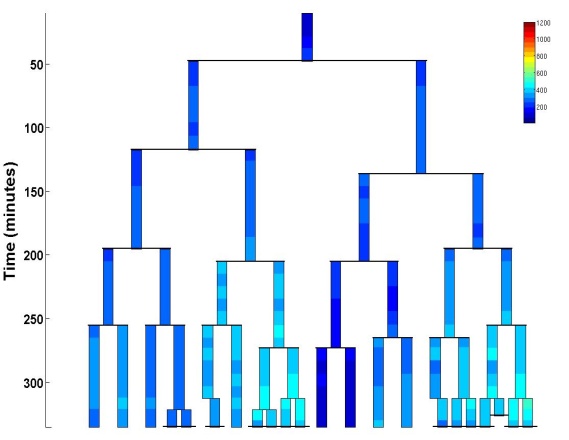 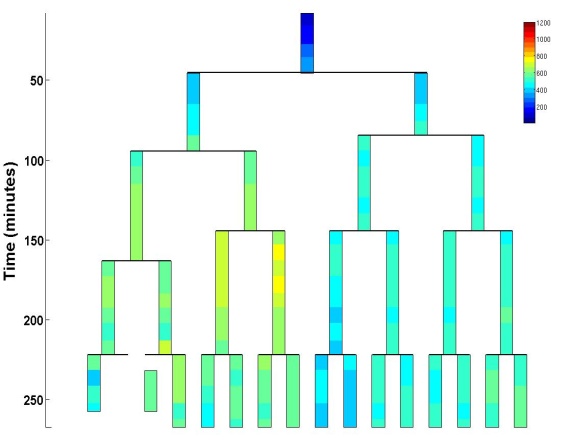 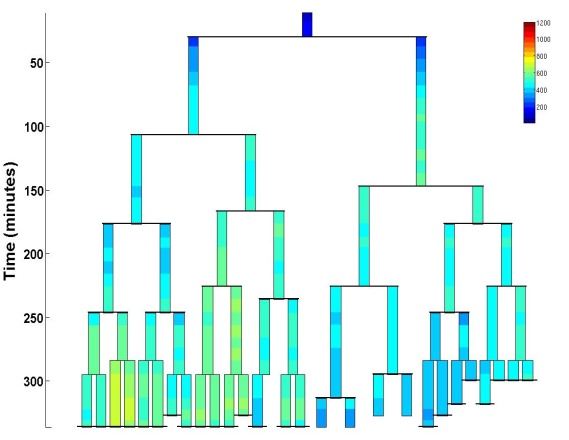 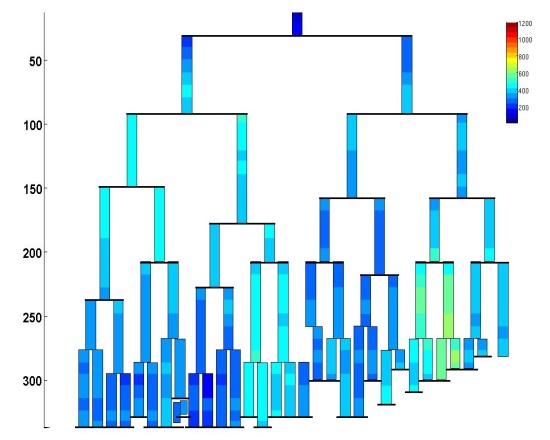 1mM [salicylate]
Supplementary 1 F
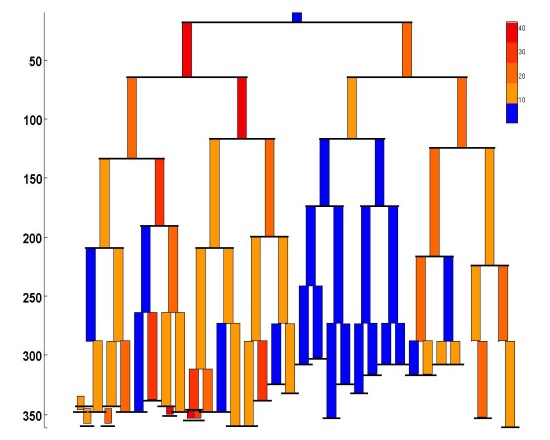 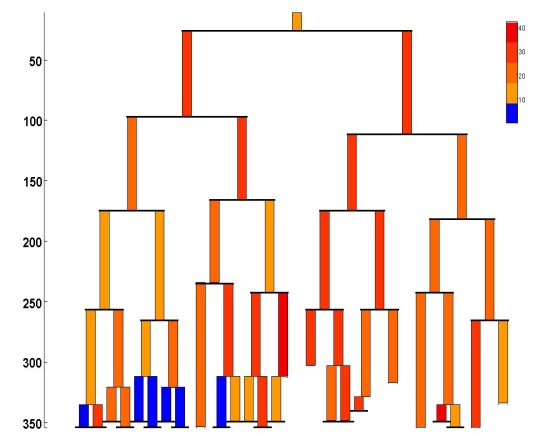 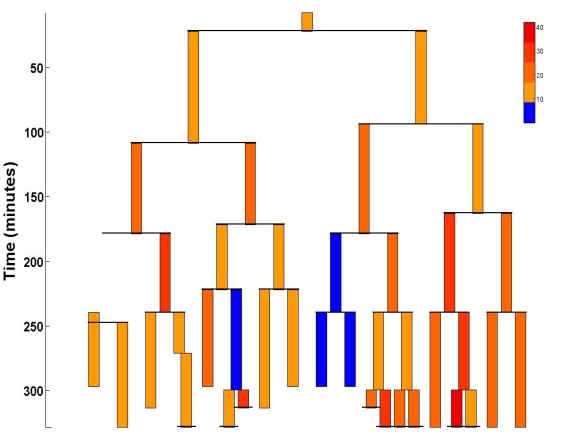 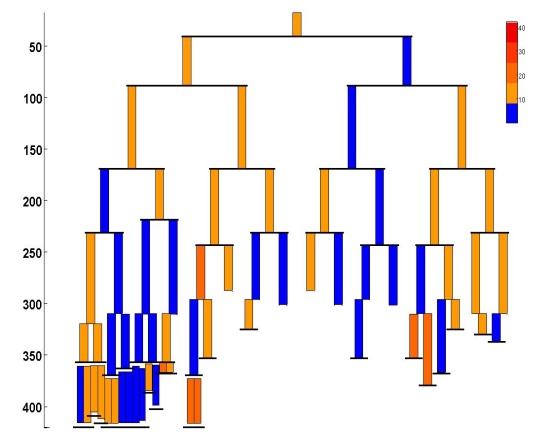 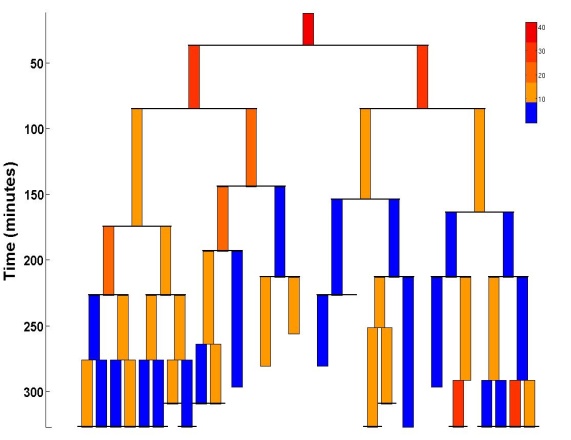 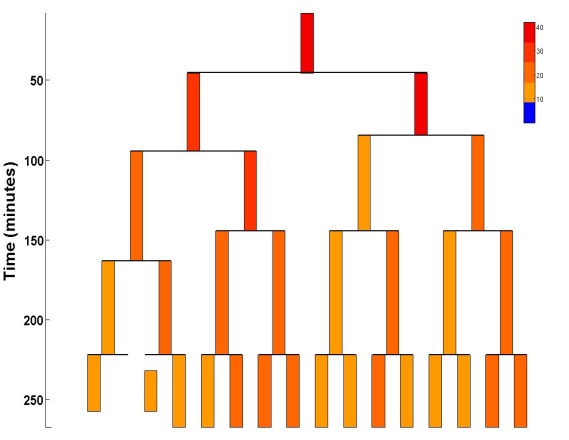 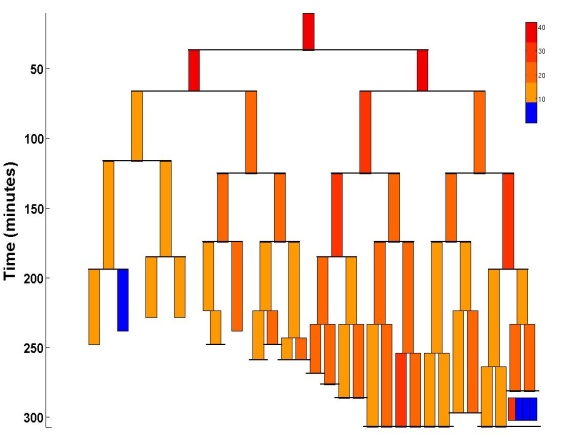 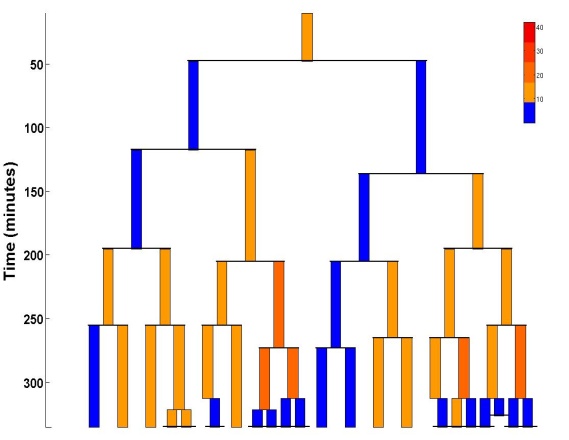 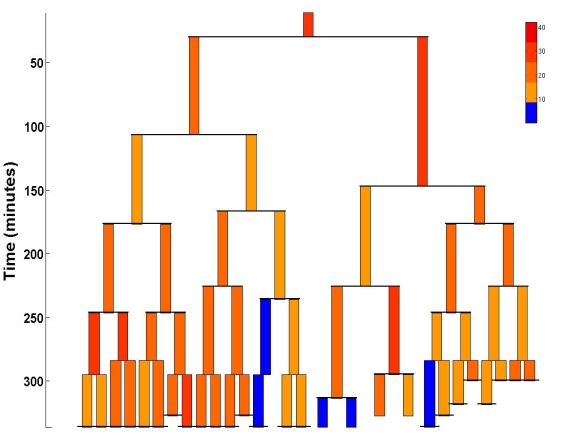 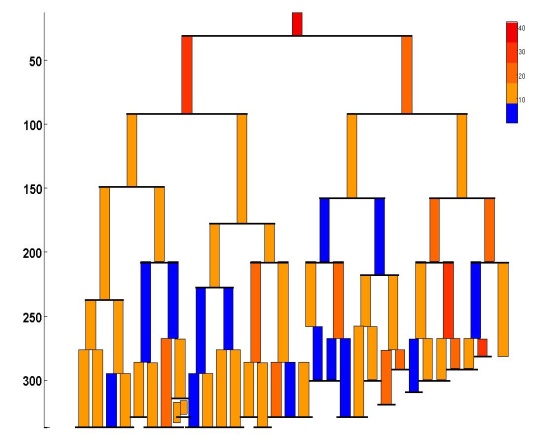 Promoter activity
1mM [salicylate]
Supplementary 1 G
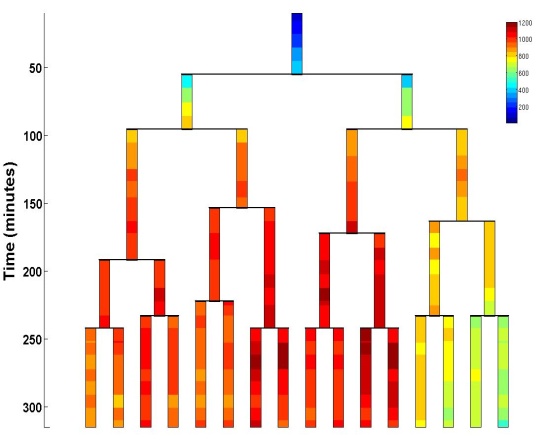 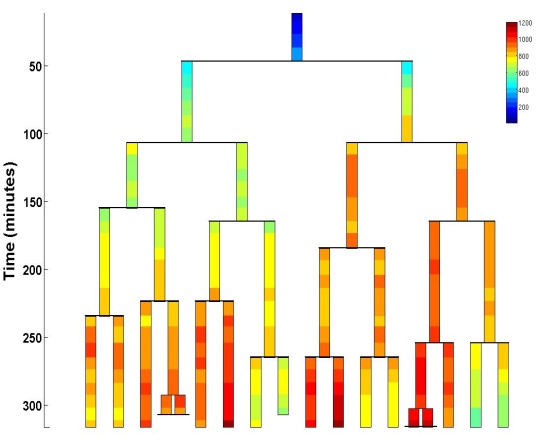 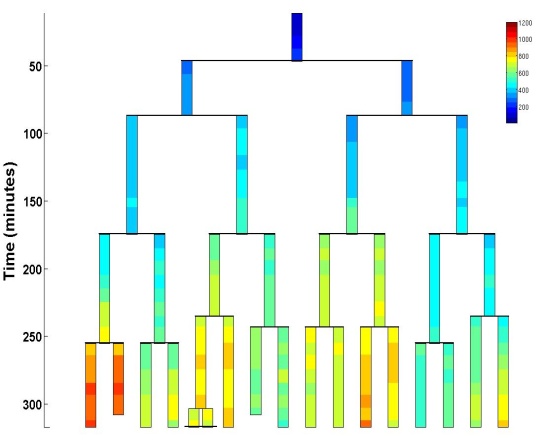 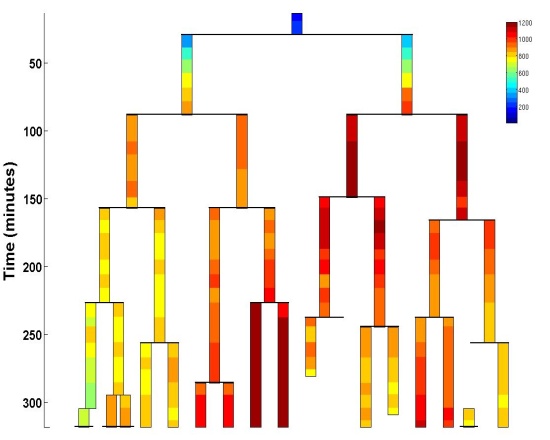 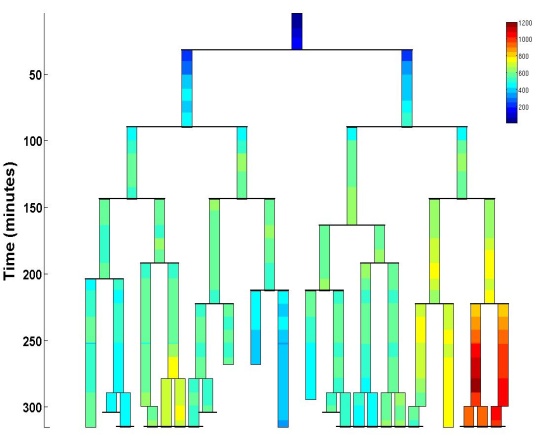 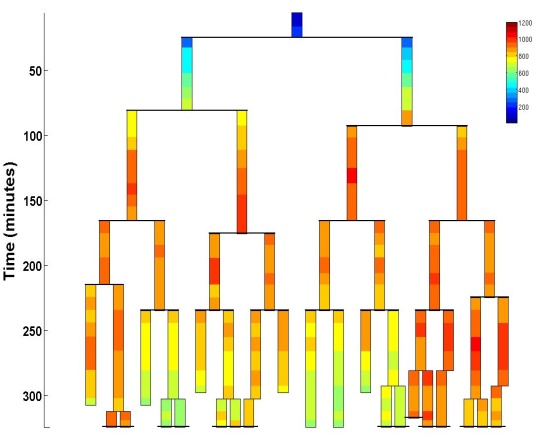 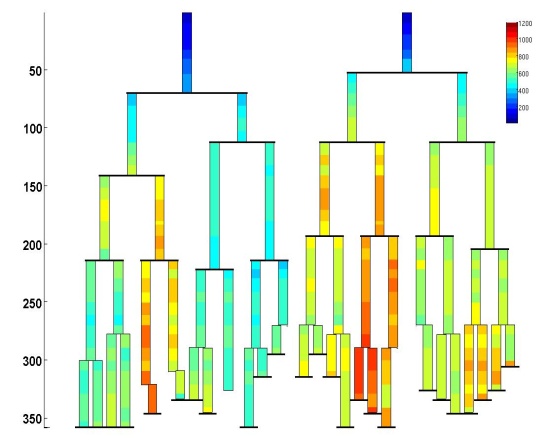 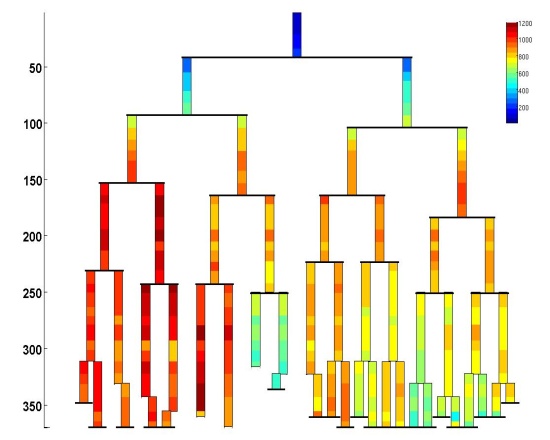 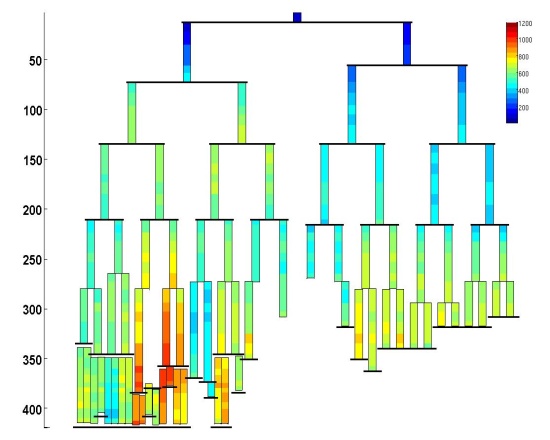 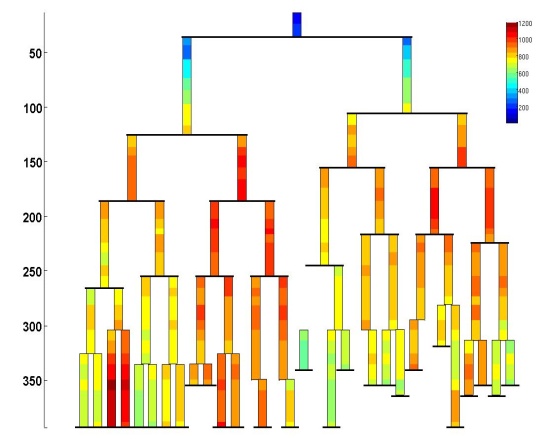 3mM [salicylate]
Supplementary 1 H
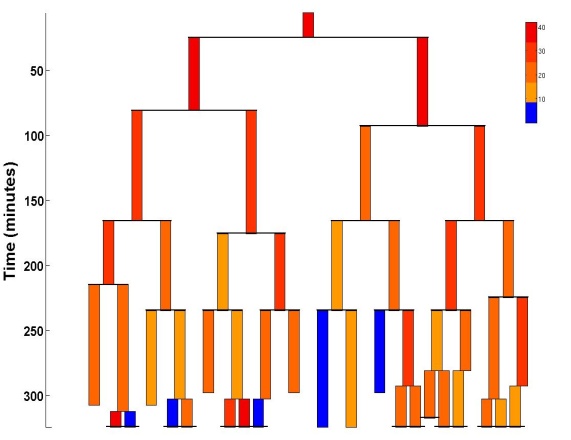 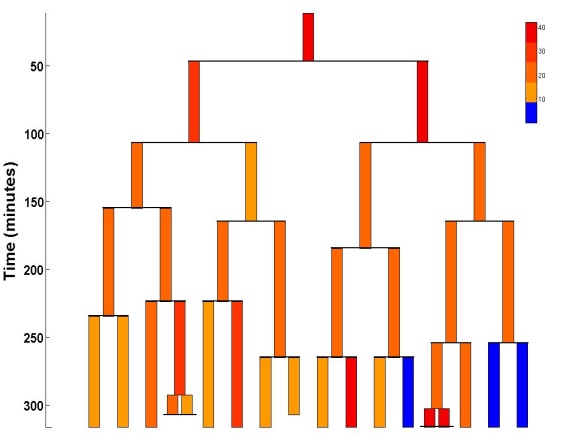 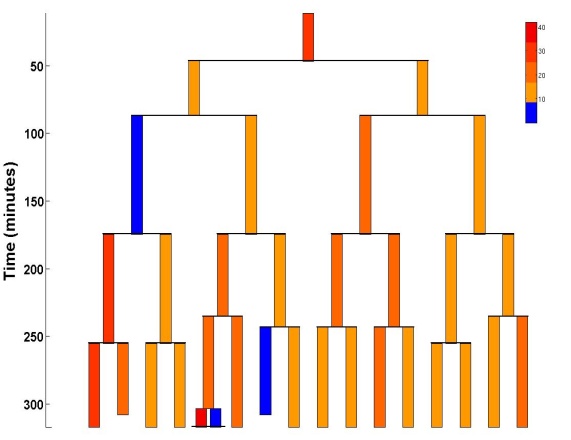 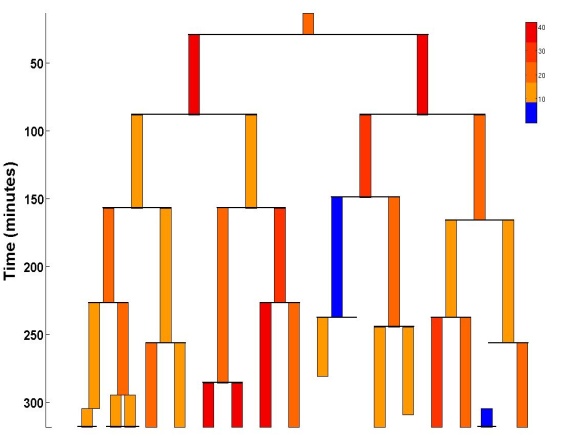 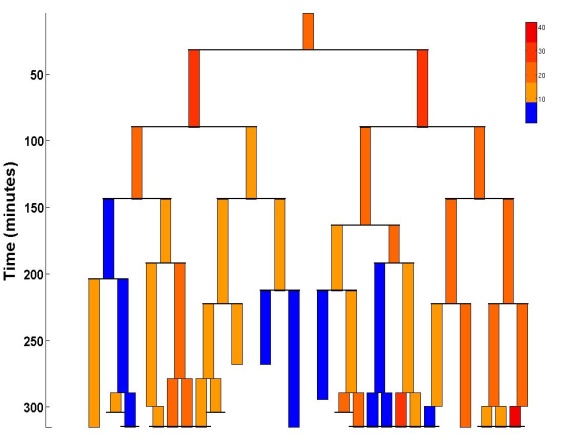 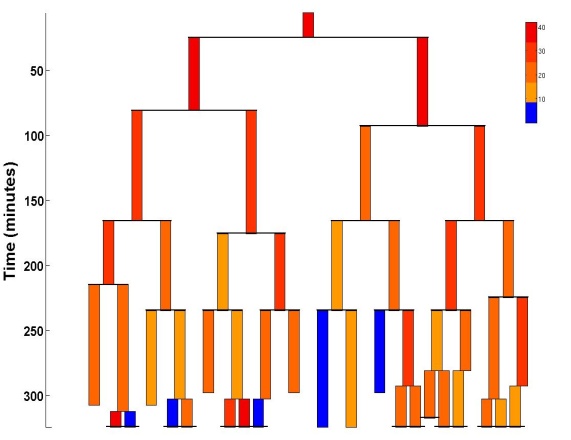 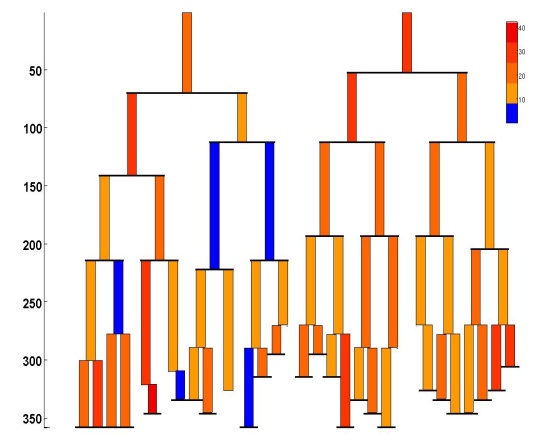 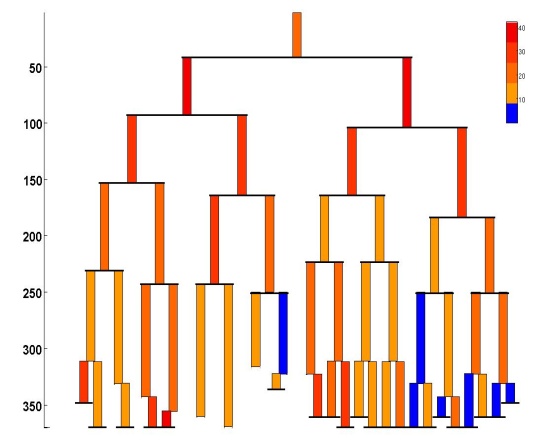 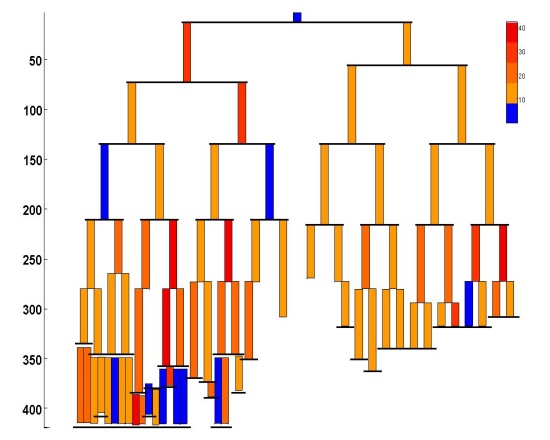 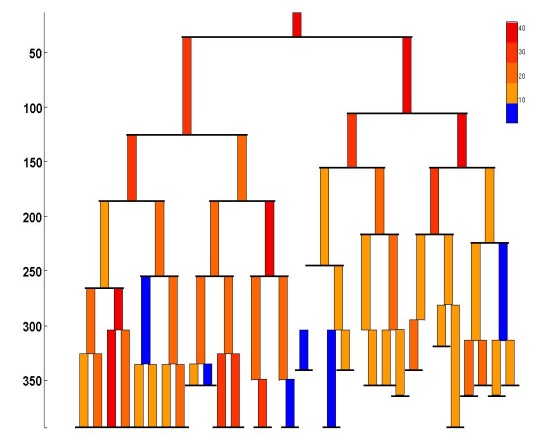 Promoter activity
3 mM [salicylate]
Supplementary 2
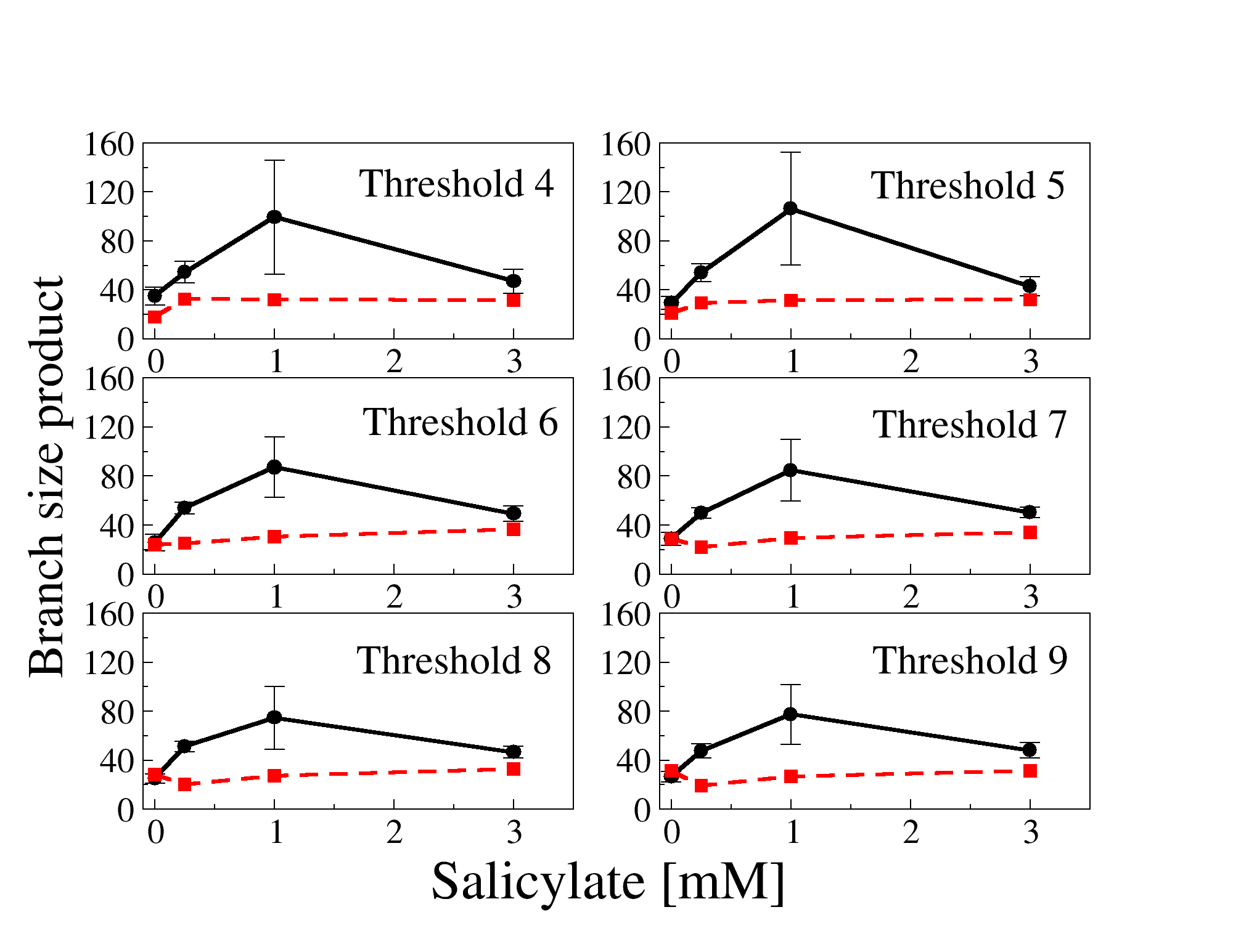 Threshold 4
Threshold 5
Domain size
Threshold 6
Threshold 7
Domain size
Threshold 9
Threshold 8
Domain size
Salicylate [mM]
Salicylate [mM]